Мішані числа
та дії з ними
Балманжі М.К.
Властивості додавання натуральних чисел виконуються і для дробових чисел:
Балманжі М.К.
Порівняння раціональних чисел
Скориставшись цими властивостями, 
знайдемо суму
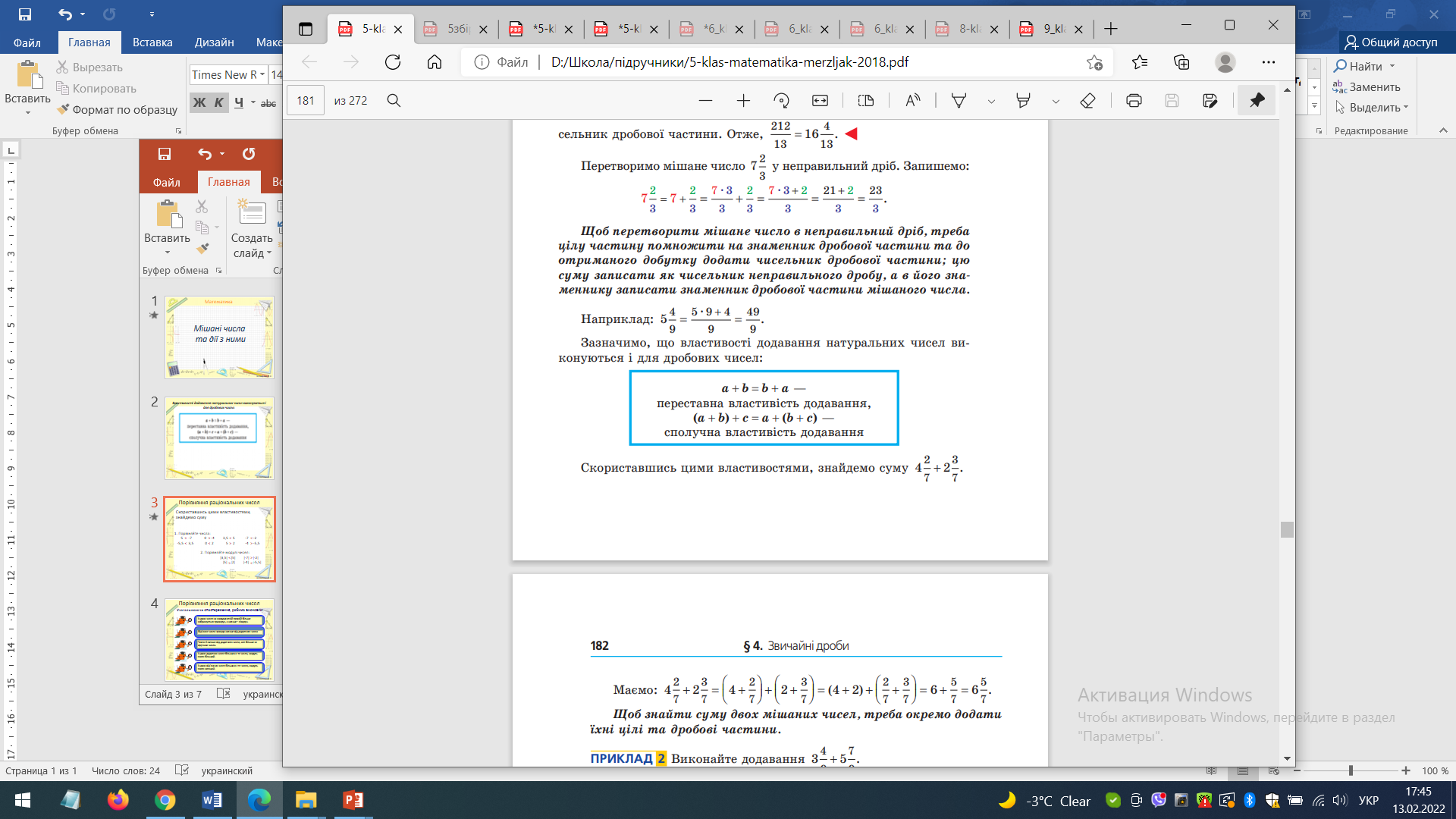 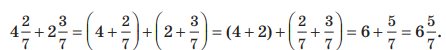 Правило
Щоб знайти суму двох мішаних чисел, треба окремо додати їхні цілі та дробові частини
Балманжі М.К.
ПРАВИЛО як знайти різницю двох мішаних чисел